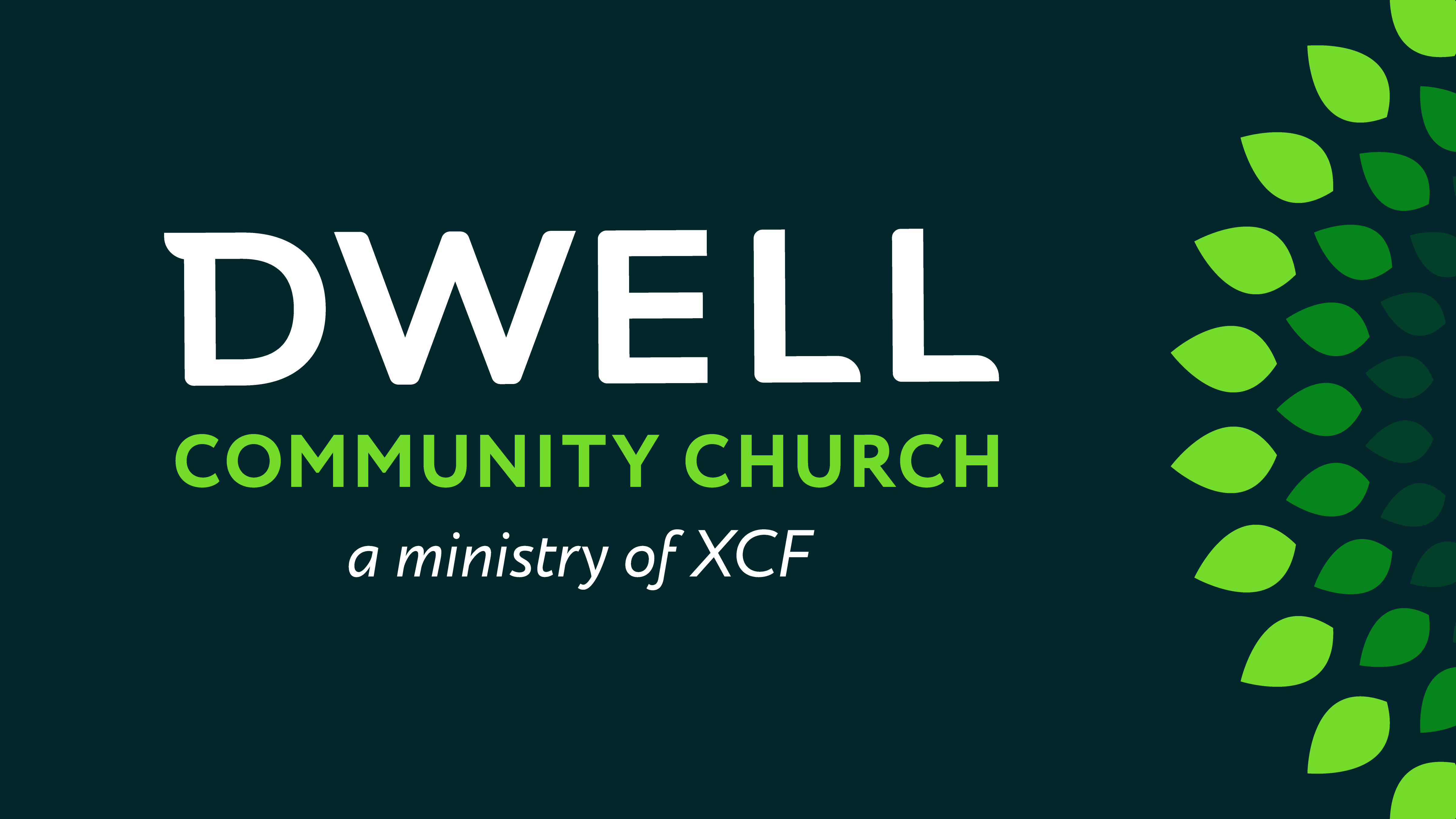 2 Timothy
Paul (Rome)
Timothy (Ephesus)
2 Timothy 2:1 You therefore, my son, be strong in the grace that is in Christ Jesus… 3 Suffer hardship with me, as a good soldier of Christ Jesus. 4 No soldier in active service entangles himself in the affairs of everyday life, so that he may please the one who enlisted him as a soldier. 5 Also if anyone competes as an athlete, he does not win the prize unless he competes according to the rules. 6 The hard-working farmer ought to be the first to receive his share of the crops.
2 Timothy
Paul (Rome)
Timothy (Ephesus)
2 Timothy 2:1 You therefore, my son, be strong in the grace that is in Christ Jesus… 3 Suffer hardship with me, as a good soldier of Christ Jesus. 4 No soldier in active service entangles himself in the affairs of everyday life, so that he may please the one who enlisted him as a soldier. 5 Also if anyone competes as an athlete, he does not win the prize unless he competes according to the rules. 6 The hard-working farmer ought to be the first to receive his share of the crops.
2 Timothy
Paul (Rome)
Timothy (Ephesus)
2 Timothy 2:7 Consider what I say, for the Lord will give you understanding in everything.
2 Timothy
Paul (Rome)
Timothy (Ephesus)
Tone: testimonial
2 Timothy 2:8 Remember Jesus Christ, risen from the dead, descendant of David, according to my gospel, 9 for which I suffer hardship even to  imprisonment as a criminal; but the word of God is not imprisoned.  10 For this reason I endure all things for the sake of those who are chosen, so that they also may obtain the salvation which is in Christ Jesus and with it eternal glory.
2 Timothy
Paul (Rome)
Timothy (Ephesus)
Tone: testimonial
2 Timothy 2:8 Remember Jesus Christ, risen from the dead, descendant of David, according to my gospel, 9 for which I suffer hardship even to  imprisonment as a criminal; but the word of God is not imprisoned.  10 For this reason I endure all things for the sake of those who are chosen, so that they also may obtain the salvation which is in Christ Jesus and with it eternal glory.
Why We Endure
2 Timothy 2:8 Remember Jesus Christ, risen from the dead, descendant of David, according to my gospel, 9 for which I suffer hardship even to  imprisonment as a criminal; but the word of God is not imprisoned.  10 For this reason I endure all things for the sake of those who are chosen, so that they also may obtain the salvation which is in Christ Jesus and with it eternal glory.
hupomeno: 
	“hupo” = “under”, “meno” = “stay”
Why We Endure
The Christian life takes endurance
Inevitably, there will be times you are tempted to give up
2 Timothy 2:8 Remember Jesus Christ, risen from the dead, descendant of David, according to my gospel, 9 for which I suffer hardship even to  imprisonment as a criminal; but the word of God is not imprisoned.  10 For this reason I endure all things for the sake of those who are chosen, so that they also may obtain the salvation which is in Christ Jesus and with it eternal glory.
hupomeno: 
	“hupo” = “under”, “meno” = “stay”
Why We Endure
Endurance: resisting the impulse to quit
2Timothy 2:8 Remember Jesus Christ, risen from the dead, descendant of David, according to my gospel, 9 for which I suffer hardship even to  imprisonment as a criminal; but the word of God is not imprisoned.  10 For this reason I endure all things for the sake of those who are chosen, so that they also may obtain the salvation which is in Christ Jesus and with it eternal glory.
hupomeno: 
	“hupo” = “under”, “meno” = “stay”
Why We Endure
5 reminders for spiritual endurance
Why We Endure
Key to enduring anything: remembering your why
2 Timothy 2:8 Remember Jesus Christ, risen from the dead, descendant of David, according to my gospel, 9 for which I suffer hardship even to  imprisonment as a criminal; but the word of God is not imprisoned.
#1 Remember Jesus
Why We Endure
Key to enduring anything: remembering your why
2 Timothy 2:8 Remember Jesus Christ, risen from the dead, descendant of David, according to my gospel, 9 for which I suffer hardship even to  imprisonment as a criminal; but the word of God is not imprisoned.
#1 Remember Jesus
Why We Endure
The heart of every Christian’s motivation: What Jesus did for you
2 Timothy 2:8 Remember Jesus Christ, risen from the dead, descendant of David, according to my gospel, 9 for which I suffer hardship even to  imprisonment as a criminal; but the word of God is not imprisoned.
#1 Remember Jesus
Why We Endure
We’re following someone
2 Timothy 2:8 Remember Jesus Christ, risen from the dead, descendant of David, according to my gospel, 9 for which I suffer hardship even to  imprisonment as a criminal; but the word of God is not imprisoned.
#1 Remember Jesus
Why We Endure
Jesus endured victoriously toward an objective
Endurance is the route, but it’s not the destination
2 Timothy 2:8 Remember Jesus Christ, risen from the dead, descendant of David, according to my gospel, 9 for which I suffer hardship even to  imprisonment as a criminal; but the word of God is not imprisoned.
#1 Remember Jesus
Why We Endure
Jesus endured victoriously toward an objective
2 Timothy 2:8 Remember Jesus Christ, risen from the dead, descendant of David, according to my gospel, 9 for which I suffer hardship even to  imprisonment as a criminal; but the word of God is not imprisoned.
#1 Remember Jesus
Why We Endure
Jesus endured as part of God’s redemptive plan
2 Timothy 2:8 Remember Jesus Christ, risen from the dead, descendant of David, according to my gospel, 9 for which I suffer hardship even to  imprisonment as a criminal; but the word of God is not imprisoned.
#1 Remember Jesus
Why We Endure
Jesus endured as part of God’s redemptive plan
2 Timothy 2:8 Remember Jesus Christ, risen from the dead, descendant of David, according to my gospel, 9 for which I suffer hardship even to  imprisonment as a criminal; but the word of God is not imprisoned.
Why We Endure
#2 Remember the Message
2 Timothy 2:8 Remember Jesus Christ, risen from the dead, descendant of David, according to my gospel, 9 for which I suffer hardship even to  imprisonment as a criminal; but the word of God is not imprisoned.
Why We Endure
#2 Remember the Message
We endure because we are on a mission
2 Timothy 2:8 Remember Jesus Christ, risen from the dead, descendant of David, according to my gospel, 9 for which I suffer hardship even to  imprisonment as a criminal; but the word of God is not imprisoned.
Why We Endure
#2 Remember the Message
We endure because we are on a mission
2 Timothy 2:8 Remember Jesus Christ, risen from the dead, descendant of David, according to my gospel, 9 for which I suffer hardship even to  imprisonment as a criminal; but the word of God is not imprisoned.
Why We Endure
#2 Remember the Message
We endure because we are on a mission
2 Timothy 2:8 Remember Jesus Christ, risen from the dead, descendant of David, according to my gospel, 9 for which I suffer hardship even to  imprisonment as a criminal; but the word of God is not imprisoned.
Why We Endure
#2 Remember the Message
Some things cannot be suppressed, no matter how hard you try
We endure because we are on a mission
2 Timothy 2:8 Remember Jesus Christ, risen from the dead, descendant of David, according to my gospel, 9 for which I suffer hardship even to  imprisonment as a criminal; but the word of God is not imprisoned.
Why We Endure
#2 Remember the Message
2 Timothy 2:10 For this reason I endure all things for the sake of those who are chosen, so that they also may obtain the salvation which is in Christ Jesus and with it eternal glory.
Why We Endure
#3 Remember the Lost
Luke 19:10 For the Son of Man has come to seek and to save that which was lost.
2 Timothy 2:10 For this reason I endure all things for the sake of those who are chosen, so that they also may obtain the salvation which is in Christ Jesus and with it eternal glory.
Why We Endure
#3 Remember the Lost
Paul is “burdened” for those who do not yet know God
Luke 19:10 For the Son of Man has come to seek and to save that which was lost.
2 Timothy 2:10 For this reason I endure all things for the sake of those who are chosen, so that they also may obtain the salvation which is in Christ Jesus and with it eternal glory.
Why We Endure
#3 Remember the Lost
2 Timothy 2:10 For this reason I endure all things for the sake of those who are chosen, so that they also may obtain the salvation which is in Christ Jesus and with it eternal glory.
Why We Endure
#4 Remember the Glory
2 Timothy 2:10 For this reason I endure all things for the sake of those who are chosen, so that they also may obtain the salvation which is in Christ Jesus and with it eternal glory.
Why We Endure
#4 Remember the Glory
Hebrews 12:1  and let us run with endurance the race that is set before us, 2 fixing our eyes on Jesus, the author and perfecter of faith, who for the joy set before Him endured the cross, despising the shame, and has sat down at the right hand of the throne of God. 3 For consider Him who has endured such hostility by sinners against Himself, so that you will not grow weary and lose heart.
2 Timothy 2:10 For this reason I endure all things for the sake of those who are chosen, so that they also may obtain the salvation which is in Christ Jesus and with it eternal glory.
Why We Endure
#4 Remember the Glory
Jesus’s path goes through suffering, to glory
And that is the path on which we follow Him
2 Timothy 2:10 For this reason I endure all things for the sake of those who are chosen, so that they also may obtain the salvation which is in Christ Jesus and with it eternal glory.
Why We Endure
#4 Remember the Glory
“Still, I wonder if we shall ever be put into songs or tales… I mean: put into words, you know, told by the fireside, or read out of a great big book with red and black letters, years and years afterwards. And people will say: "Let's hear about Frodo and the Ring!" And they will say: "Yes, that's one of my favourite stories. Frodo was very brave, wasn't he, dad?" "Yes, my boy, the famousest of the hobbits, and that's saying a lot."
2 Timothy 2:10 For this reason I endure all things for the sake of those who are chosen, so that they also may obtain the salvation which is in Christ Jesus and with it eternal glory.
Why We Endure
#4 Remember the Glory
'It's saying a lot too much,' said Frodo, and he laughed, 'Why, Sam,' he said, 'to hear you somehow makes me as merry as if the story was already written. But you've left out one of the chief characters: Samwise the stouthearted. "I want to hear more about Sam, dad. Why didn't they put in more of his talk, dad? That's what I like, it makes me laugh. And Frodo wouldn't have got far without Sam, would he, dad?"'
2 Timothy 2:10 For this reason I endure all things for the sake of those who are chosen, so that they also may obtain the salvation which is in Christ Jesus and with it eternal glory.
Why We Endure
#4 Remember the Glory
'Now, Mr. Frodo,' said Sam, 'you shouldn't make fun. I was serious.'
'So was I,' said Frodo, 'and so I am.—”
2 Timothy 2:10 For this reason I endure all things for the sake of those who are chosen, so that they also may obtain the salvation which is in Christ Jesus and with it eternal glory.
Why We Endure
#4 Remember the Glory
2 Timothy 2:11 It is a trustworthy statement:
For if we died with Him, we will also live with Him;12 If we endure, we will also reign with Him;If we deny Him, He also will deny us;13 If we are faithless, He remains faithful, for He cannot deny Himself.
Why We Endure
#4 Remember the Glory
2 Timothy 2:11 It is a trustworthy statement:
For if we died with Him, we will also live with Him;12 If we endure, we will also reign with Him;If we deny Him, He also will deny us;13 If we are faithless, He remains faithful, for He cannot deny Himself.
Why We Endure
#4 Remember the Glory
2 Timothy 2:11 It is a trustworthy statement:
For if we died with Him, we will also live with Him;12 If we endure, we will also reign with Him;If we deny Him, He also will deny us;13 If we are faithless, He remains faithful, for He cannot deny Himself.
Why We Endure
#4 Remember the Glory
2 Timothy 2:11 It is a trustworthy statement:
For if we died with Him, we will also live with Him;12 If we endure, we will also reign with Him;If we deny Him, He also will deny us;13 If we are faithless, He remains faithful, for He cannot deny Himself.
Why We Endure
#4 Remember the Glory
2 Timothy 2:11 It is a trustworthy statement:
For if we died with Him, we will also live with Him;12 If we endure, we will also reign with Him;If we deny Him, He also will deny us;13 If we are faithless, He remains faithful, for He cannot deny Himself.
Why We Endure
#4 Remember the Glory
Does this mean that if Timothy fails to endure God will reject him?
2 Timothy 2:11 It is a trustworthy statement:
For if we died with Him, we will also live with Him;12 If we endure, we will also reign with Him;If we deny Him, He also will deny us;13 If we are faithless, He remains faithful, for He cannot deny Himself.
Why We Endure
#4 Remember the Glory
Does this mean that if Timothy fails to endure God will reject him?
2 Timothy 2:11 It is a trustworthy statement:
For if we died with Him, we will also live with Him;12 If we endure, we will also reign with Him;If we deny Him, He also will deny us;13 If we are faithless, He remains faithful, for He cannot deny Himself.
Why We Endure
#4 Remember the Glory
So what does this mean then?
Remember the stakes
Matthew 10:32 “Therefore everyone who confesses Me before men, I will also confess him before My Father who is in heaven. 33 But whoever denies Me before men, I will also deny him before My Father who is in heaven.
2 Timothy 2:11 It is a trustworthy statement:
For if we died with Him, we will also live with Him;12 If we endure, we will also reign with Him;If we deny Him, He also will deny us;13 If we are faithless, He remains faithful, for He cannot deny Himself.
Why We Endure
#4 Remember the Glory
But this makes me wonder… can a Christian believer renounce their faith and lose their salvation?
Once you are in Christ, you can’t sin your way out
2 Timothy 2:11 It is a trustworthy statement:
For if we died with Him, we will also live with Him;12 If we endure, we will also reign with Him;If we deny Him, He also will deny us;13 If we are faithless, He remains faithful, for He cannot deny Himself.
Why We Endure
#4 Remember the Glory
But this makes me wonder… can a Christian believer renounce their faith and lose their salvation?
None of this is what Paul is talking about!
2 Timothy 2:11 It is a trustworthy statement:
For if we died with Him, we will also live with Him;12 If we endure, we will also reign with Him;If we deny Him, He also will deny us;13 If we are faithless, He remains faithful, for He cannot deny Himself.
Why We Endure
#4 Remember the Glory
None of this is what Paul is talking about!
2 Timothy 2:11 It is a trustworthy statement:
For if we died with Him, we will also live with Him;12 If we endure, we will also reign with Him;If we deny Him, He also will deny us;13 If we are faithless, He remains faithful, for He cannot deny Himself.
#5 Remember God’s faithfulness
Why We Endure
2 Timothy 2:11 It is a trustworthy statement:
For if we died with Him, we will also live with Him;12 If we endure, we will also reign with Him;If we deny Him, He also will deny us;13 If we are faithless, He remains faithful, for He cannot deny Himself.
So let us remember:
The Savior we’re following is so good
And the path He walks so righteous
And the message we bear so important
And the people we deliver it to are so precious
And the future we look forward to is so bright
That it is worth it to endure trials in His name!
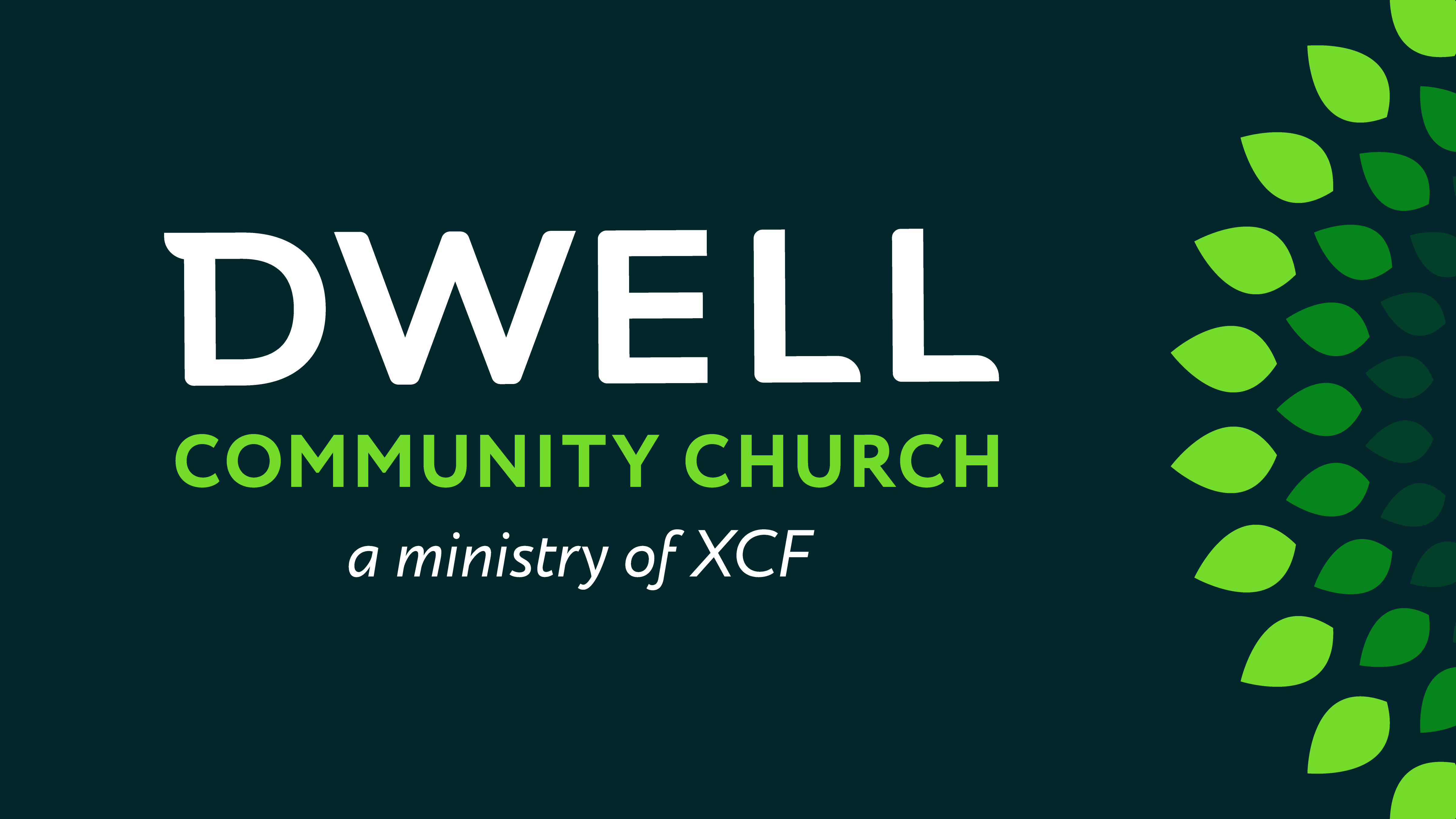